Figure 4. Contributions of branching and tapering exponents to global mass scaling (measured by total area exponent, ...
Cereb Cortex, Volume 19, Issue 10, October 2009, Pages 2248–2268, https://doi.org/10.1093/cercor/bhn242
The content of this slide may be subject to copyright: please see the slide notes for details.
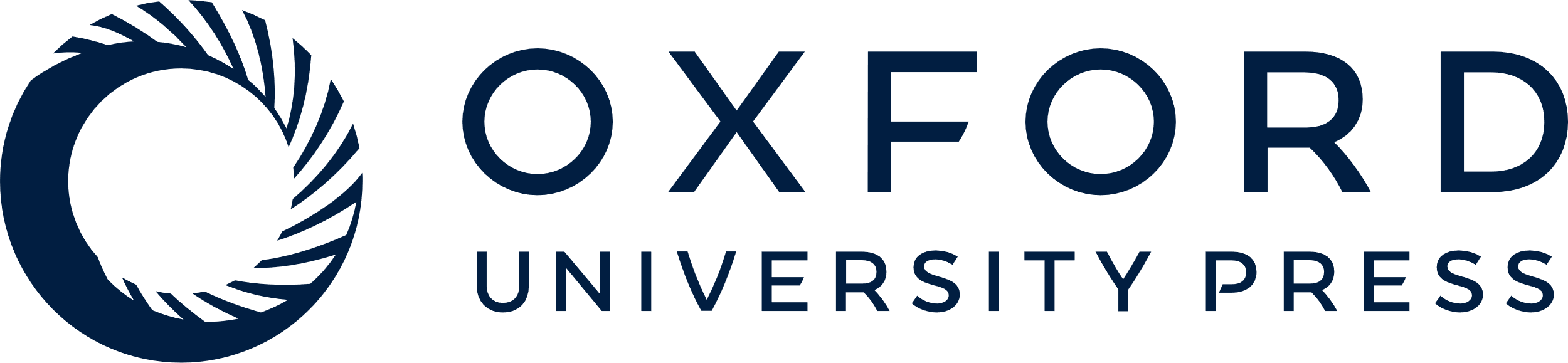 [Speaker Notes: Figure 4. Contributions of branching and tapering exponents to global mass scaling (measured by total area exponent, dA) in spine-corrected apical (A) and basal (B) dendrites of long projection neurons and in apical (C) and basal (D) dendrites of local projection neurons. The 2 rows of panels (A–D) contrast the different branching and tapering patterns in Region I (top rows, A–D) with Region II (bottom rows, A–D). Means ± standard error of the mean are represented as histograms (black, young; gray, old) with superimposed error bars. The asterisks in (A, B) indicate statistically significant (P < 0.05) age-related reductions in tapering and branching exponent of long projection neurons.


Unless provided in the caption above, the following copyright applies to the content of this slide: © The Author 2009. Published by Oxford University Press. All rights reserved. For permissions, please e-mail: journals.permissions@oxfordjournals.org]